匯入圖片
（宜蘭縣版學生資訊課程教材）Chrome OS 版本
點選「插入」
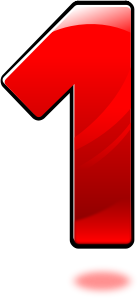 （宜蘭縣版學生資訊課程教材）Chrome OS 版本
點選「圖片」
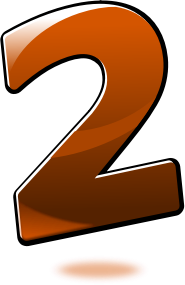 （宜蘭縣版學生資訊課程教材）Chrome OS 版本
點擊「選擇要上傳的圖片」
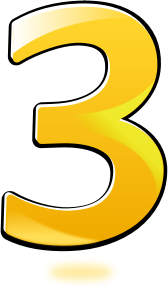 （宜蘭縣版學生資訊課程教材）Chrome OS 版本
選擇「裝飾」資料夾中的檔案
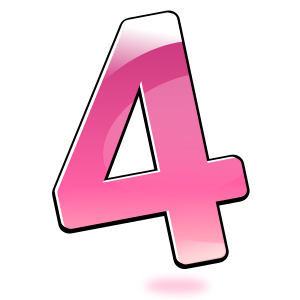 （宜蘭縣版學生資訊課程教材）Chrome OS 版本
點選「開啟」
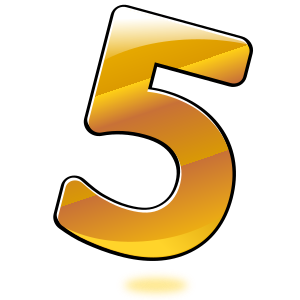 （宜蘭縣版學生資訊課程教材）Chrome OS 版本
圖片插入至頁面
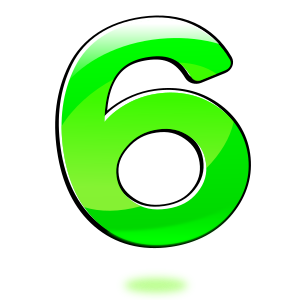 （宜蘭縣版學生資訊課程教材）Chrome OS 版本